May 2013
Supplementary Plenary Information - May 2013
Date: 2013- May -12
Authors:
Name
Company
Address
Phone
email
5488 Marvell Lane,
Santa Clara, CA, 95054
+1 (321)751-3958
bkraemer@
marvell
.com
Bruce Kraemer
Marvell
Abstract: Additional Information on topics for 802.11 Plenary meeting – May  2013
Slide 1
Bruce Kraemer, Marvell
May 2013
Monday
Slide 2
Bruce Kraemer, Marvell
May 2013
Friday Agenda Item 3.2.1
IEEE LOA Database – May 09, 2013
http://standards.ieee.org/db/patents/pat802_11.html

9 entries with 2013 submission dates
Slide 3
Bruce Kraemer, Marvell
March 2012
Monday Agenda Item 4.1.3
Room Schematic
Kohala
Kona
Queen’s
King’s
Monarchy
Waikoloa
Lagoon
Slide 4
Bruce Kraemer, Marvell
March 2012
Monday Agenda Item 4.1.3
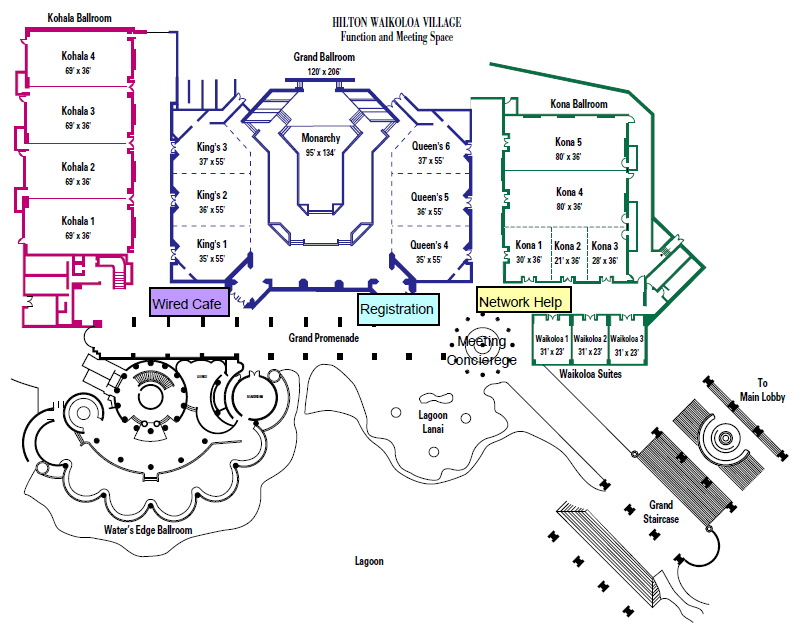 Slide 5
Bruce Kraemer, Marvell
May 2013
Monday Agenda Item 4.1.4
Joint Meetings
External:  
With 802.1   Tuesday 10:30   am2 – conference call
Subject:  ISO JTC1
				
Internal:    Tuesday 10:30 am  am2  ARC & 802.11AK
Slide 6
Bruce Kraemer, Marvell
May 2013
Monday Agenda Item 4.1.5
July 2013        PARS
None submitted yet
Slide 7
Bruce Kraemer, Marvell
May 2013
Monday Agenda Item 4.1.6
Group Room assignments
Slide 8
Bruce Kraemer, Marvell
May 2013
Monday Agenda Item 4.1.6
WG Agendas
18:   Agenda				18-13-0043r9
        Opening Report 		18-13- 
19:   Agenda  			19-13-0056 r0 	
        Opening Report   		19-13- 	
21:  Agenda 				21-13-0066 r0 
       Opening Report   		21-13- 	
22: Agenda 				22-13- 0072 r0
       Opening Report   		22-13-  	
24: Agenda 				22-13-0019 r0
       Opening Report   		22-13-
OmniRAN   Agenda 		22-13-0030 r1
       Opening Report   		22-13-
Slide 9
Bruce Kraemer, Marvell
May 2013
Monday Agenda Item 4.1.6
802.18 topics – Timeslots to be assigned
Slide 10
Bruce Kraemer, Marvell
May 2013
Monday Agenda Item 4.1.7
July 14-19, 2013 Geneva
IEEE 802 Plenary Session – July 14-19, 2013 Geneva, Switzerland
 
International Telecommunication Union (ITU)
Place des Nations, 1211 Geneva 20, Switzerland (MAP)
 
ATTENDEE REGISTRATION  (http://802world.org/plenary)
 
DEADLINES (6 PM Pacific Time)
•
EARLY: MAY 24, 2013 ,       • STANDARD: JUNE 28, 2013,        • LATE: AFTER JUNE 28, 2013
FEES:          $US 500                               US 600                                                $US 800
Hotel Registration    OPEN
Meeting Registration OPEN
http://www.ieee802.org/11/Meetings/Meeting_Plan.html
Slide 11
Bruce Kraemer, Marvell
May 2013
Monday Agenda Item 4.1.8
Meeting Registration
Slide 12
Bruce Kraemer, Marvell
May 2013
Monday Agenda Item 4.1.9
IEEE Staff on site
None
Slide 13
Bruce Kraemer, Marvell
May 2013
Monday Agenda Item 4.1.10
Other Special Events
Breakfast & Breaks:
Grand Promenade
Lunch:  Included in registration – no fee
Grand Promenade
Wednesday Social  6:30 pm start
Badge needed for admission – Guest also
Kamehameha Court
Slide 14
Bruce Kraemer, Marvell
May 2013
Monday Agenda Item 4.1.10
Social Location – Kamehameha Court
Kamehameha Court
Wednesday Social   6:30 pm start
Badge needed for admission – Guest also
Slide 15
Bruce Kraemer, Marvell
May 2013
Monday Agenda Item 4.1.11
Current Membership Status
Definitions:  
Aspirant: a member who has attended 1 qualifying meeting
Potential Voter: a member who has attended 2 qualifying meetings and will become a voter at the start of the next plenary they attend
Data as of 2012-11-16
Slide 16
Bruce Kraemer, Marvell
May 2013
Monday Agenda Item 4.1.12
Wednesday Plenary Topics
The fate of 11b
Further discussion in MC
Nufront – coexistence discussion
Further discussion in ?? on Thursday
Slide 17
Bruce Kraemer, Marvell
May 2013
Monday Agenda Item 4.1.13
802.1 Architecture Document
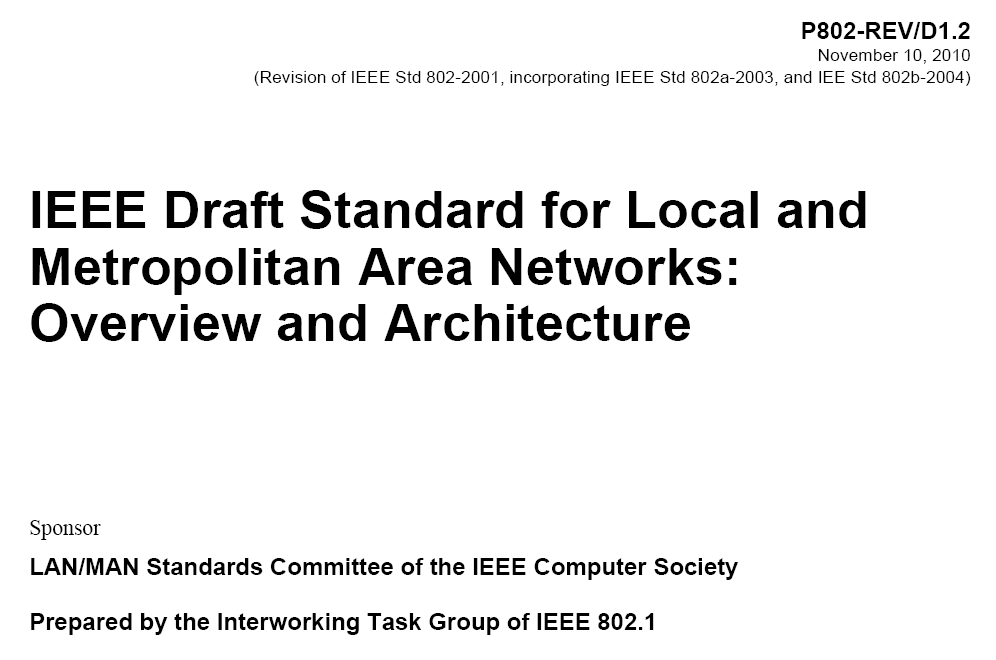 Slide 18
Bruce Kraemer, Marvell
May 2013
Monday Agenda Item 4.1.15
802.11 Topics for July 2013 EC
Begin Sponsor Ballot
Conditional approval for AF  - Open Sponsor Ballot Group formation
Requests to submit to RevCom?
x
New project PAR to NesCom?
x
PAR Extension ?
AF
Revision PAR?
Nothing needed at this time 
Study Group start up?
Depends upon results of WNG meeting
Study Group extension?
HEW 
Press Release
Slide 19
Bruce Kraemer, Marvell
May 2013
Monday Agenda Item 4.1.16
July Tutorials
http://ieee802.org/Tutorials.shtml
Slide 20
Bruce Kraemer, Marvell
May 2013
Wednesday
Slide 21
Bruce Kraemer, Marvell
May 2013
Monday Agenda Item 2.7
Social Location – Kamehameha Court
Kamehameha Court
Wednesday Social   6:30 pm start
Badge needed for admission – Guest also
Slide 22
Bruce Kraemer, Marvell
May 2013
Wednesday Agenda Item 5.1
Room Changes
??
Slide 23
Bruce Kraemer, Marvell
May 2013
Wednesday Agenda Item 5.2
Revised Agenda Graphic
If needed
Slide 24
Bruce Kraemer, Marvell
May 2013
Wednesday Agenda Item 5.3
Mid-week Officer Changes
If needed
Slide 25
Bruce Kraemer, Marvell
May 2013
Friday
Slide 26
Bruce Kraemer, Marvell
May 2013
Friday Agenda Item 2.07
Announcements
Coffee will be continuously available from 7:30am to 11:00am

Propose that we proceed continuously through the agenda with target completion time of 10:00 am
Slide 27
Bruce Kraemer, Marvell
May 2013
Friday Agenda Item 2.08
IEEE LOA Database – May 11, 2013
http://standards.ieee.org/db/patents/pat802_11.html

9 entries with 2013 submission dates
Slide 28
Bruce Kraemer, Marvell
May 2013
Friday Agenda Item 2.09
http://www.techstreet.com/ieeegate.html
http://standards.ieee.org/about/get/802/802.11.html
IEEE Store Contents  - May  2013
Slide 29
Bruce Kraemer, Marvell
May 2013
Friday Agenda Item 2.10
802.11 drafts to ISO/IEC JTC1/SC6
Slide 30
Bruce Kraemer, Marvell
May 2013
Friday Agenda Item 2.11
Tutorials
Call for July 2013 suggestions
Slide 31
Bruce Kraemer, Marvell
May 2013
Friday Agenda Item 6.1
IOT Summary
IEEE has a website with a long list of standards
Include amendment projects underway
Prepare a sentence or two for each item describing how it contributes to IOT 
Update web presence
Compare to ETSI one M2M
Add info from SXSW
Add info on Shenzhen IOT event
Feed info into IoT Steering Committee
Slide 32
Bruce Kraemer, Marvell
May 2013
Wednesday Agenda Item 6.2
University Outreach
Plan for Geneva?
Slide 33
Bruce Kraemer, Marvell
May 2013
Friday Agenda Item 6.3
Future Venues -2013
2013
# 137 January 13-18, 2013 - --Hyatt Regency Vancouver, BC, CA
#137.5 January 23-24, Grand Mercure, Shenzhen, CN
# 138 March 17-22, 2013 –Caribe Royale, Orlando, FL, USA
# 139 May 12-17, 2013 ----Hilton Waikoloa, Big Island, HI
 #139.5 April 24-25 – Beijing, China
# 140 July 14-19, 2013  --- Geneva , CH  ITU headquarters
# 141 September 15-20, 2013- Zhong Shan Hotel, – Nanjing, China 
# 142 Nov 10-15, 2013    Hyatt Regency Dallas, TX, USA
Slide 34
Bruce Kraemer, Marvell
May 2013
Friday Agenda Item 6.3
July 2013 Plenary - Geneva
Saturday July 13  prior to the session there will be a Workshop

Further details to follow
Slide 35
Bruce Kraemer, Marvell
May 2013
Friday Agenda Item 6.3
Future Venues - 2014
2014
# 143 January 19-24, 2014 -Hyatt Century Plaza, Los Angeles, CA, US
#143.5 January  8-9, 2014  - China
# 144 March 16-21, 2014 – Beijing, China
# 145 May 11-16, 2014 ----Hilton Waikoloa, Big Island, HI
 #145.5 May21-22, 2014 -  China
# 146 July 13-18, 2014 - Manchester Grand Hyatt, San Diego, CA, US
# 147 September 14-19, 2014----1st priority– Kobe, Japan
#147.5 September24-25, 2014 - China			       
# 148 November 2-7, 2014   Hyatt Regency San Antonio, TX, US
Slide 36
Bruce Kraemer, Marvell
May 2013
2014
Friday Agenda Item 6.3
Slide 37
Bruce Kraemer, Marvell
May 2013
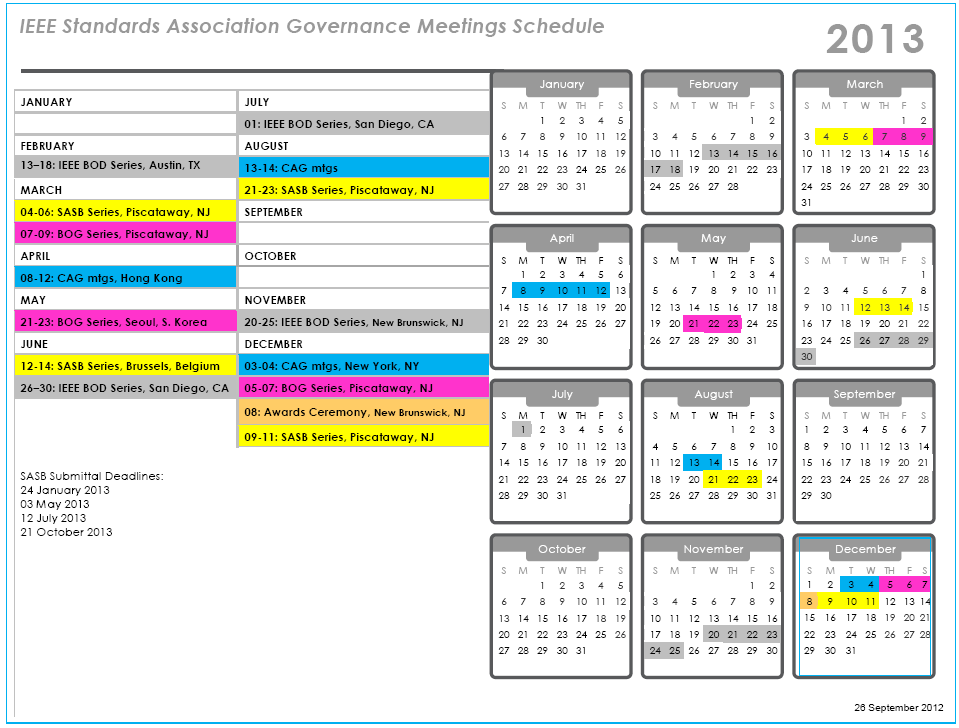 Slide 38
Bruce Kraemer, Marvell
May 2013
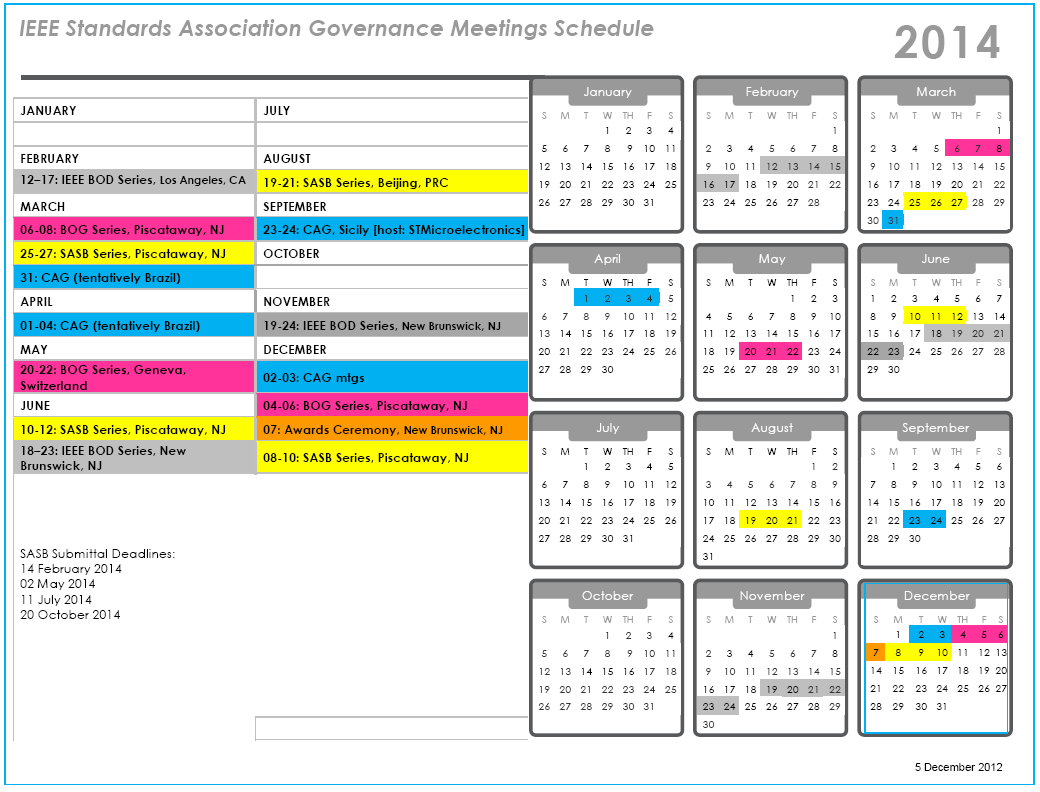 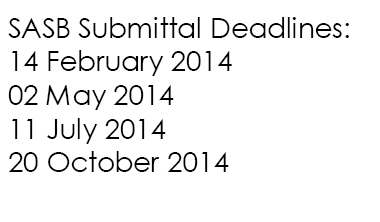 Slide 39
Bruce Kraemer, Marvell